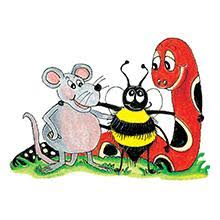 Jolly Grammar 2-30
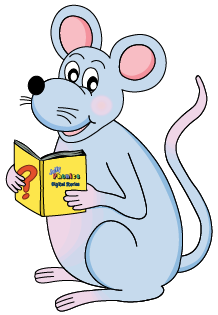 Mini Test 29
must
must
stuck
must
stuck
nation
must
stuck
nation
station
must
stuck
nation
station
relation
must
stuck
nation
station
relation
6. action
must
stuck
nation
station
relation
6. action
 7. fiction
must
stuck
nation
station
relation
6. action
 7. fiction
 8. dictionary
must
stuck
nation
station
relation
6. action
 7. fiction
 8. dictionary
 9. minute
must
stuck
nation
station
relation
6. action
 7. fiction
 8. dictionary
 9. minute
10. second
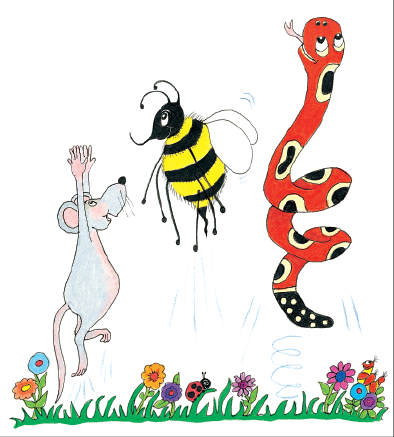 Let’s review
Contractions
Write a contraction to complete the answer to each question.
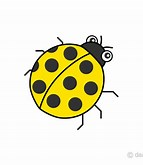 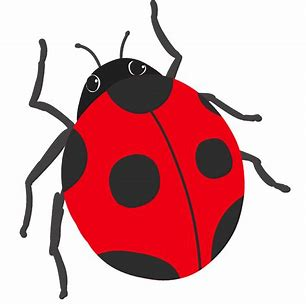 “Is it raining?”
“Do you like mustard?”
“No, it               .”
“No, I                .”
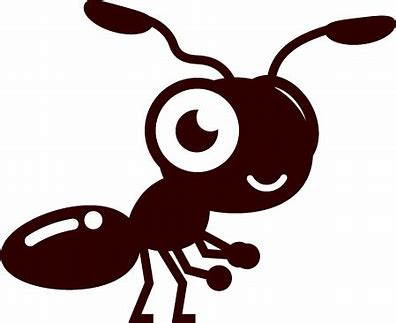 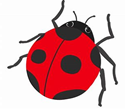 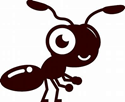 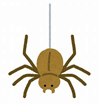 “Did she telephone?”
“Could he swim?”
“No, he                .”
“No, she               .”
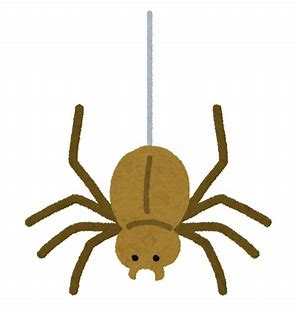 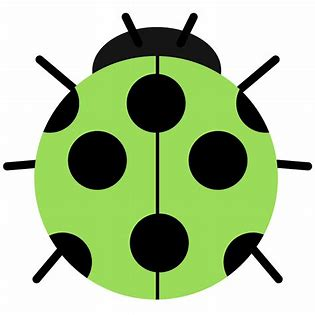 Write a contraction to complete the answer to each question.
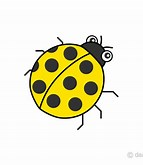 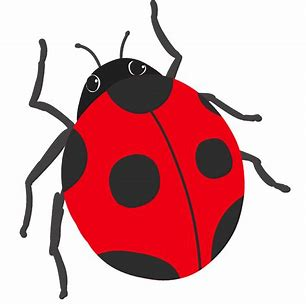 “Is it raining?”
“Do you like mustard?”
“No, it  isn’t      .”
“No, I                .”
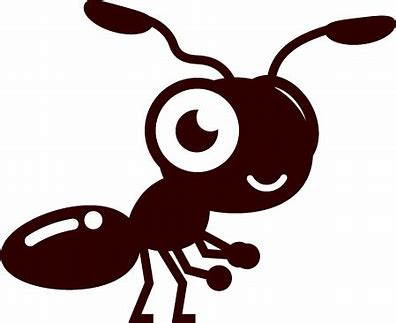 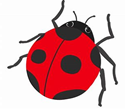 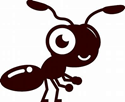 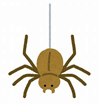 “Did she telephone?”
“Could he swim?”
“No, he                .”
“No, she               .”
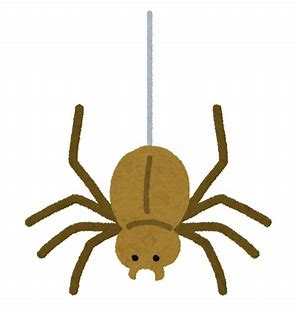 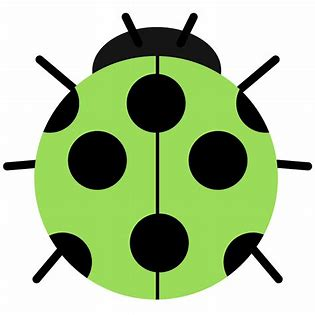 Write a contraction to complete the answer to each question.
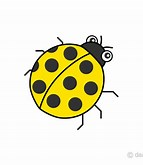 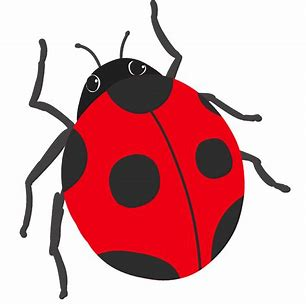 “Is it raining?”
“Do you like mustard?”
“No, it   isn’t     .”
“No, I                .”
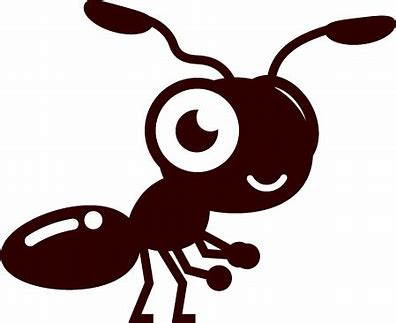 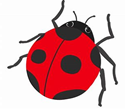 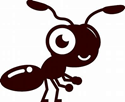 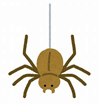 “Did she telephone?”
“Could he swim?”
“No, he                .”
“No, she    didn’t    .”
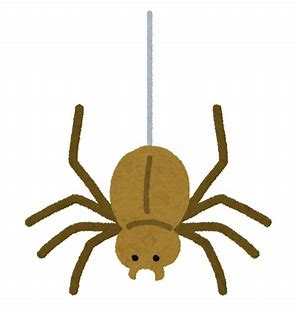 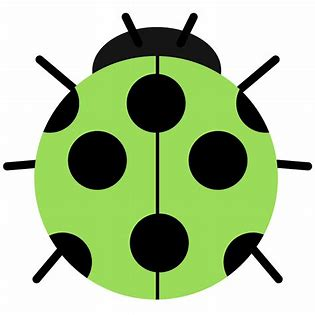 Write a contraction to complete the answer to each question.
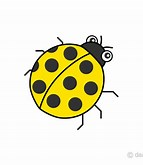 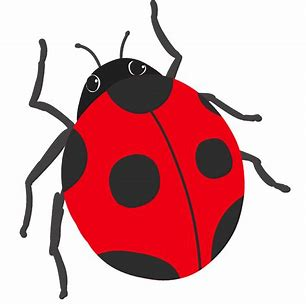 “Is it raining?”
“Do you like mustard?”
“No, it   isn’t     .”
“No, I      don’t   .”
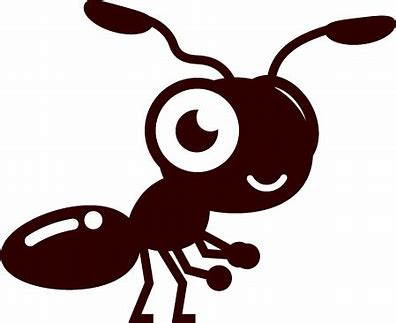 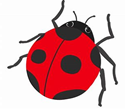 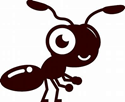 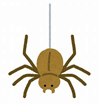 “Did she telephone?”
“Could he swim?”
“No, he                .”
“No, she    didn’t    .”
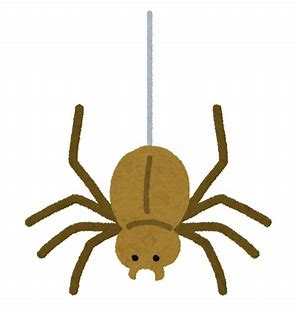 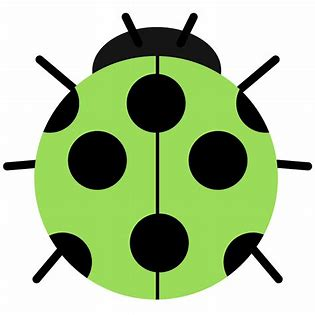 Write a contraction to complete the answer to each question.
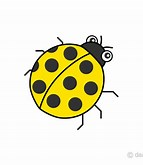 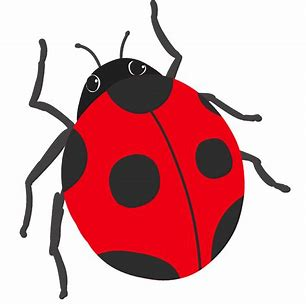 “Is it raining?”
“Do you like mustard?”
“No, it   isn’t     .”
“No, I      don’t   .”
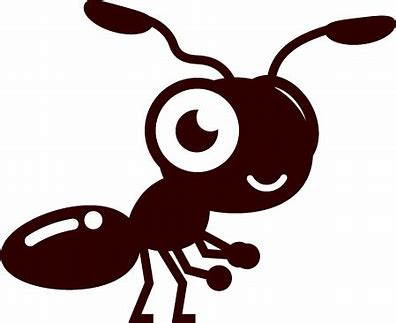 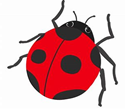 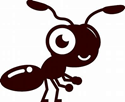 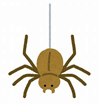 “Did she telephone?”
“Could he swim?”
“No, he   couldn’t .”
“No, she    didn’t    .”
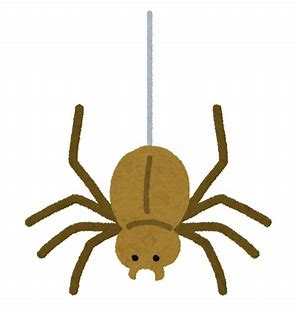 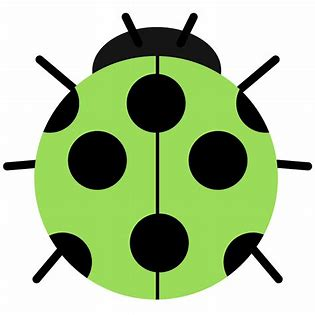 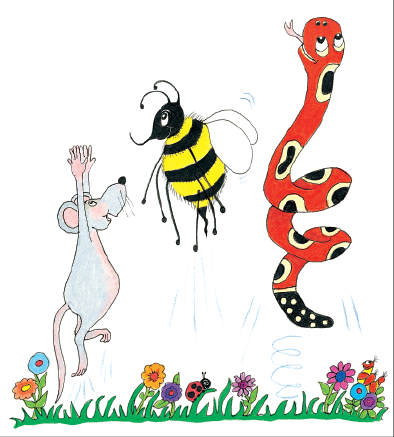 Let’s revise
Parts of speech
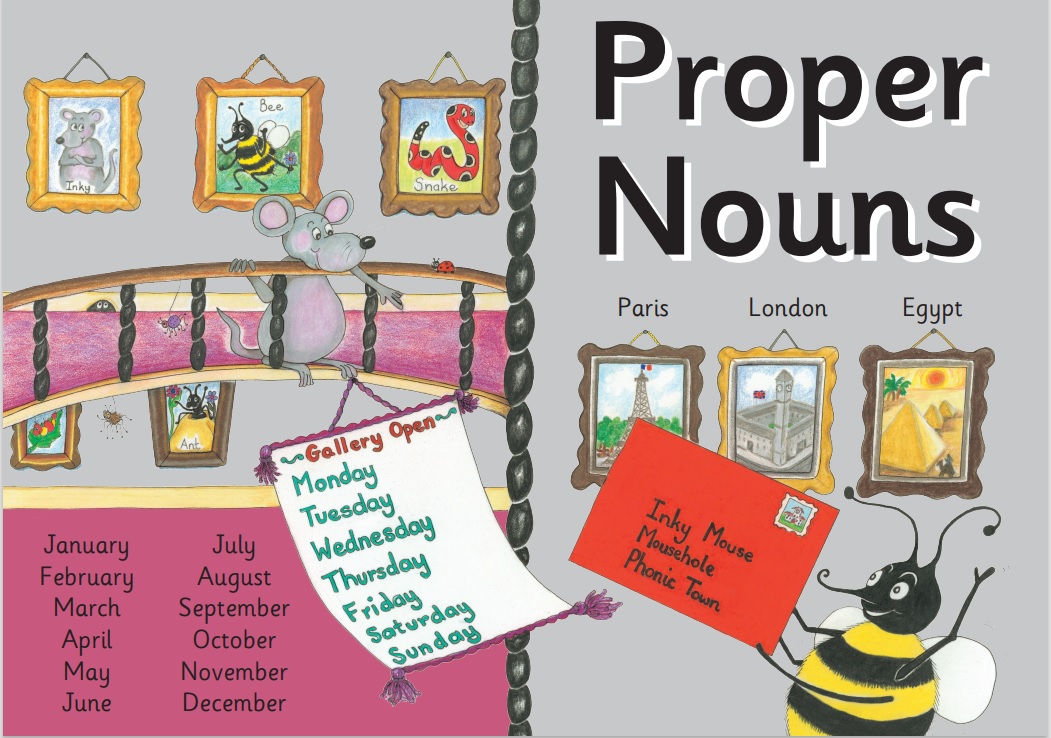 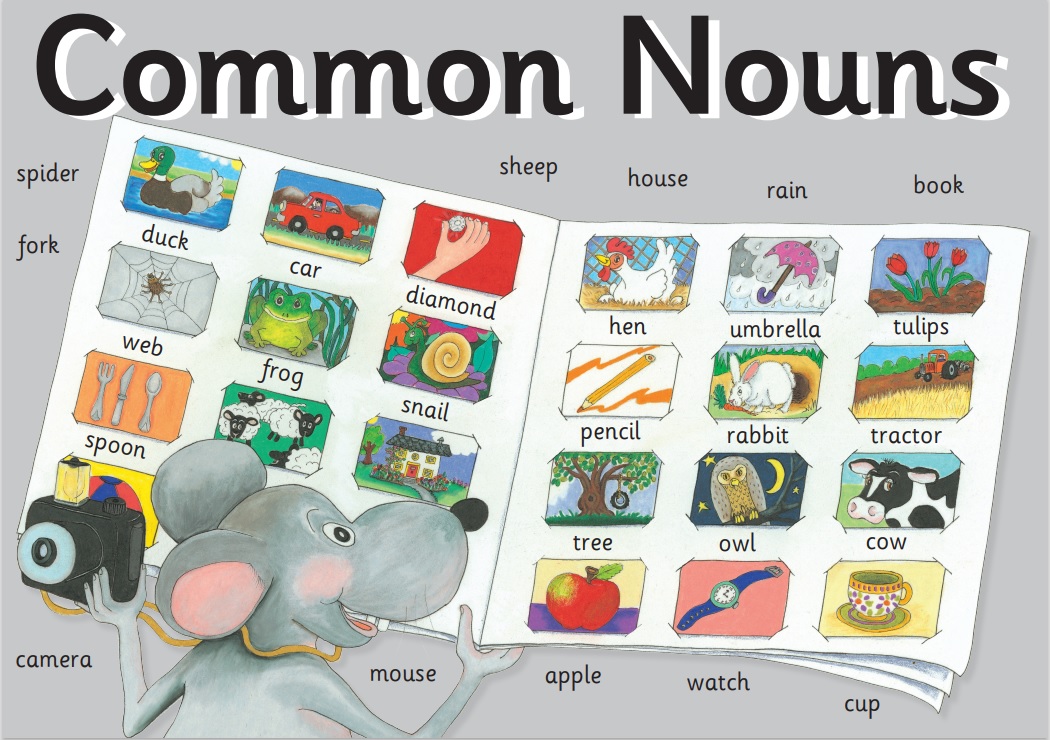 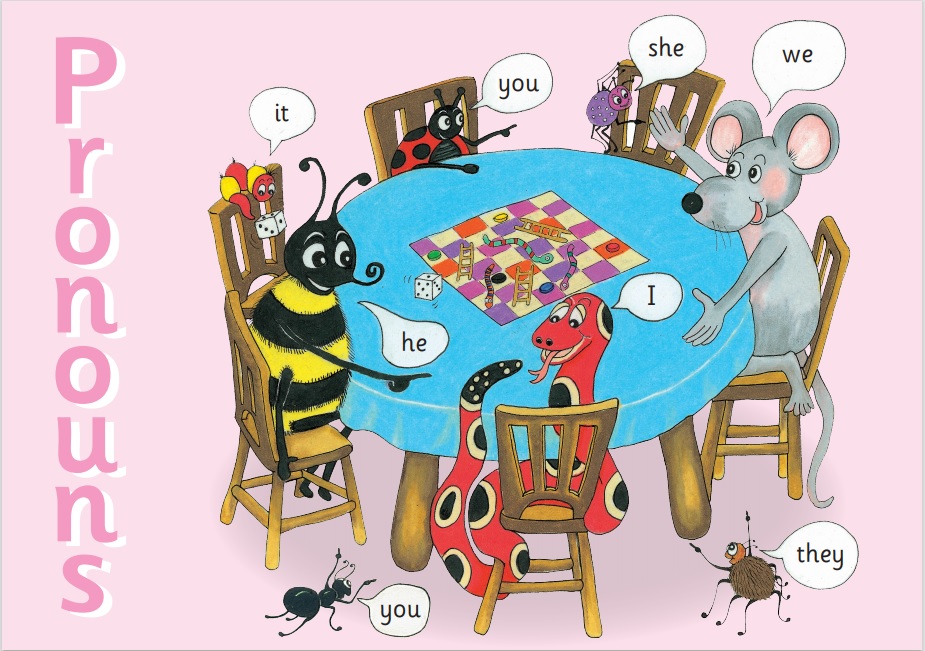 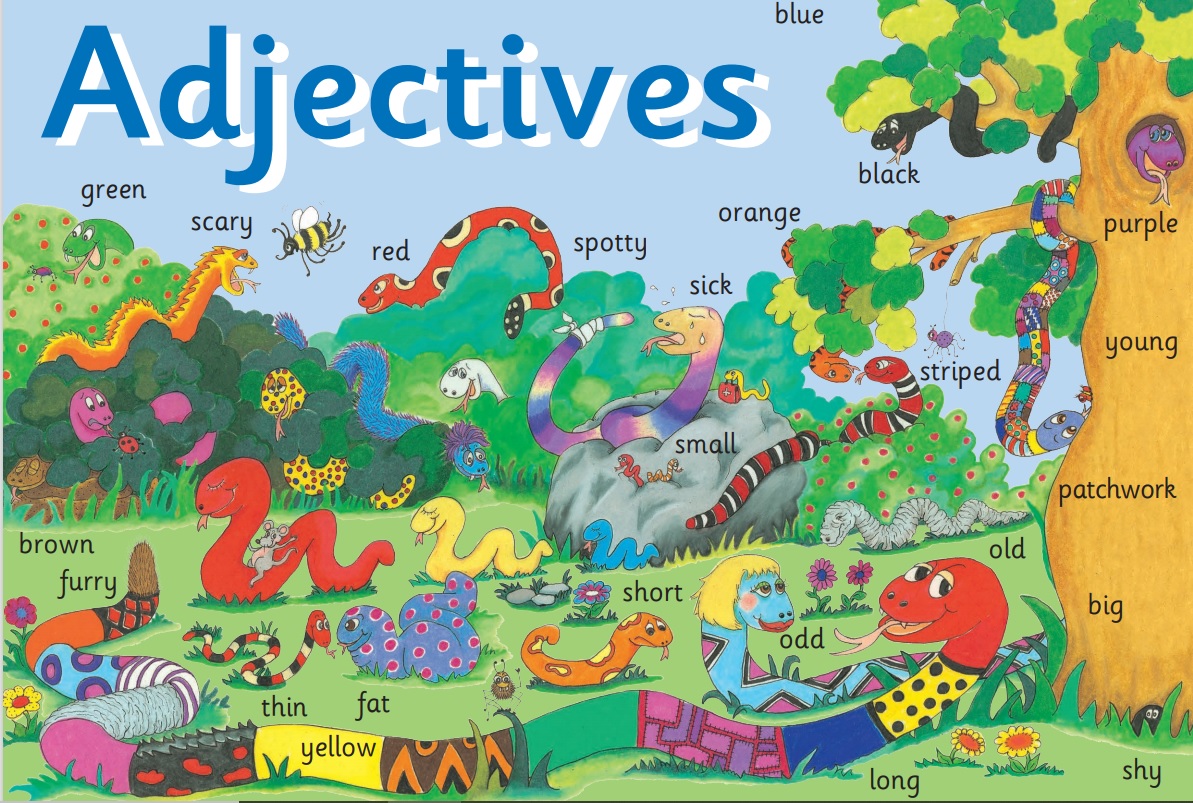 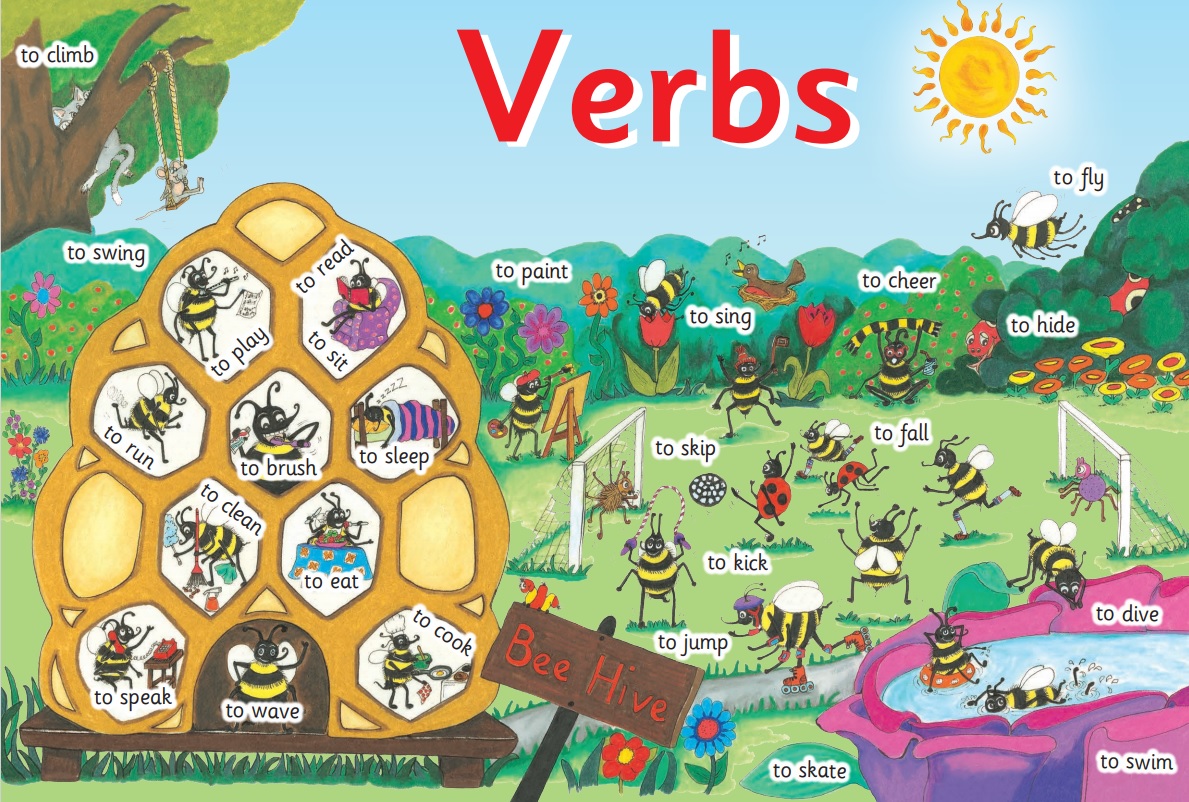 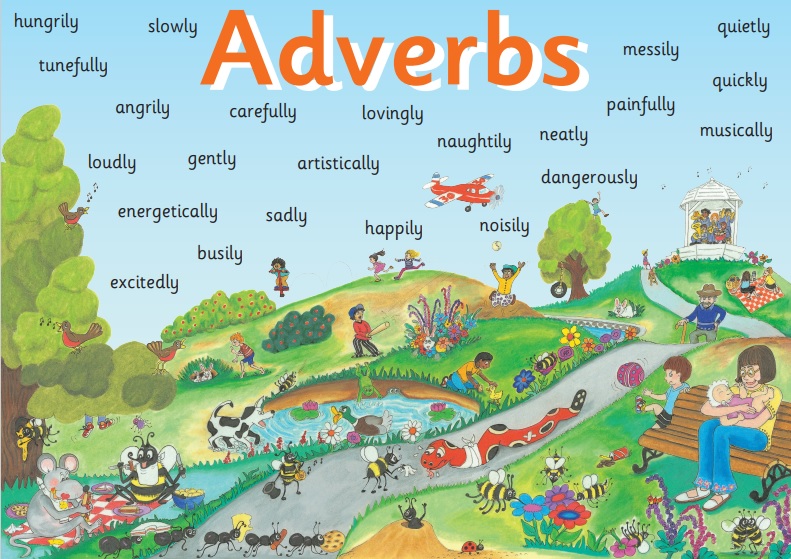 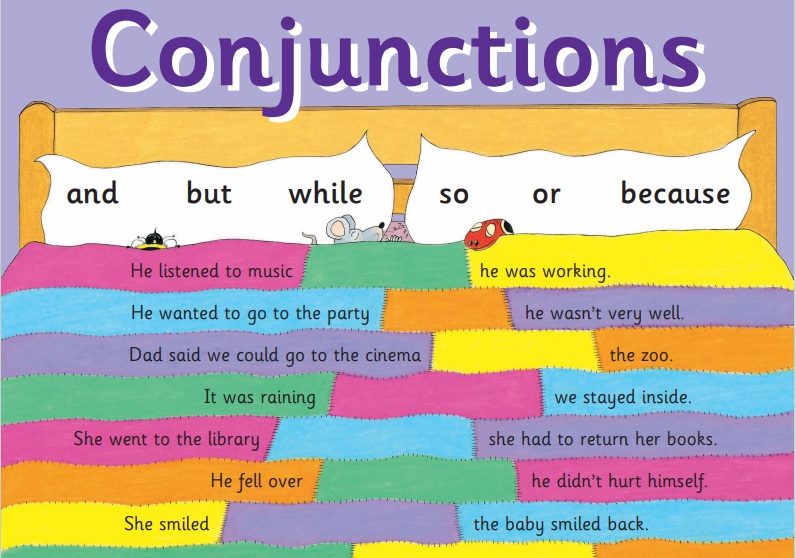 Noun		Verb	 Pronouns		Adjective
Adverb	Conjunction
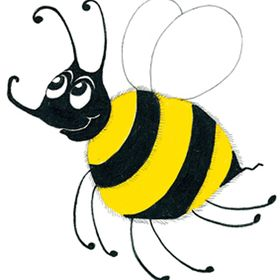 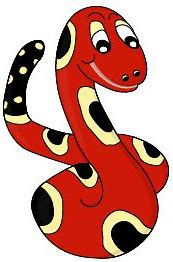 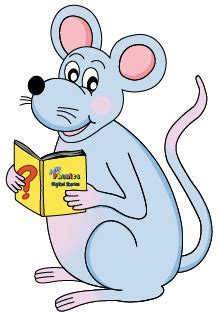 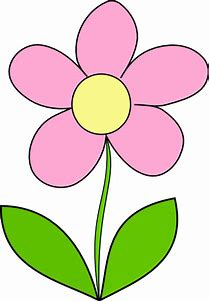 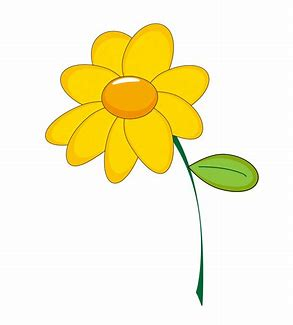 Bee flies over the wood.

Snake slithered slowly into a dark hole.

I dropped my pencil and it rolled under a chair.
Noun		Verb	 Pronouns		Adjective
Adverb	Conjunction
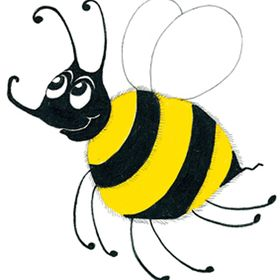 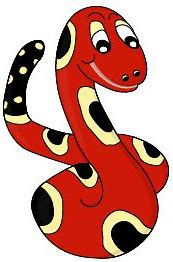 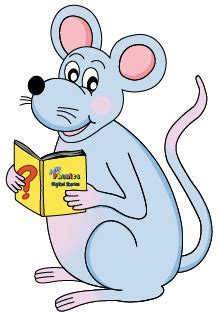 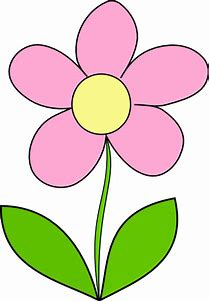 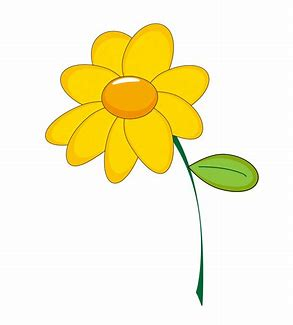 Bee flies over the wood.

Snake slithered slowly into a dark hole.

I dropped my pencil and it rolled under a chair.
Noun		Verb	 Pronouns		Adjective
Adverb	Conjunction
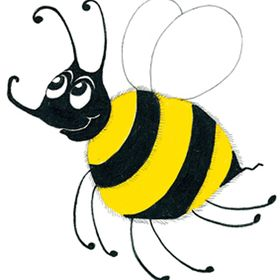 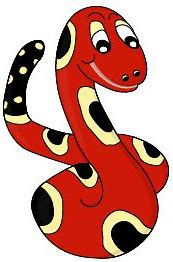 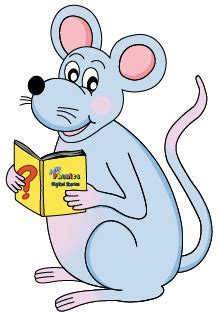 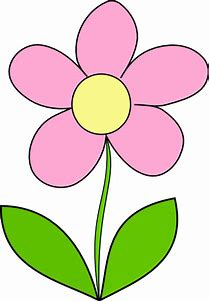 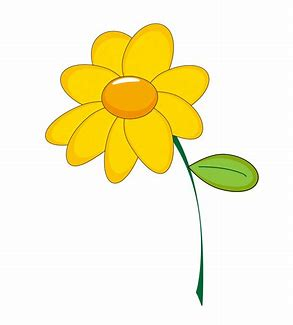 Bee flies over the wood.

Snake slithered slowly into a dark hole.

I dropped my pencil and it rolled under a chair.
Noun		Verb	 Pronouns		Adjective
Adverb	Conjunction
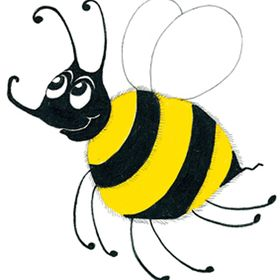 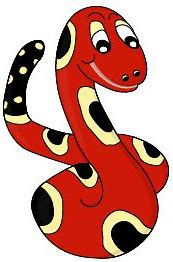 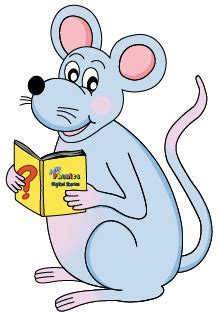 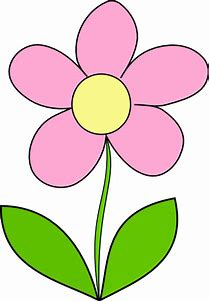 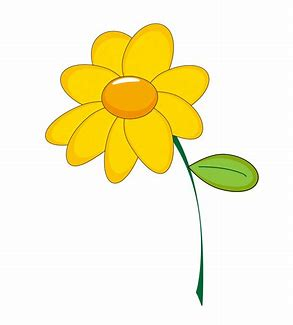 Bee flies over the wood.

Snake slithered slowly into a dark hole.

I dropped my pencil and it rolled under a chair.
Noun		Verb	 Pronouns		Adjective
Adverb	Conjunction
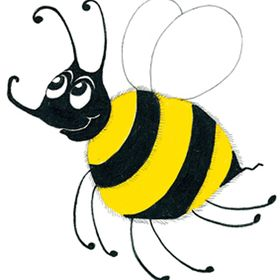 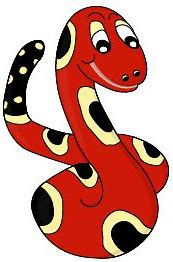 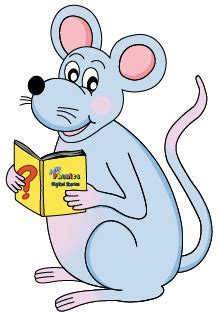 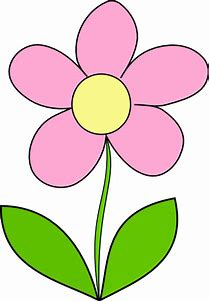 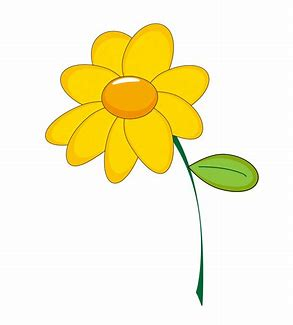 Bee flies over the wood.

Snake slithered slowly into a dark hole.

I dropped my pencil and it rolled under a chair.
Noun		Verb	 Pronouns		Adjective
Adverb	Conjunction
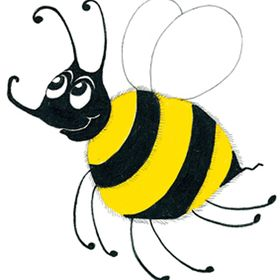 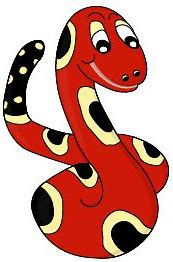 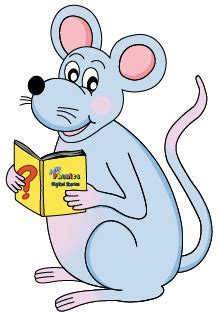 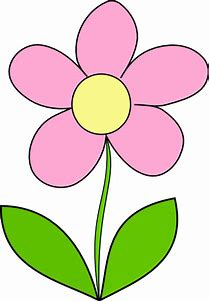 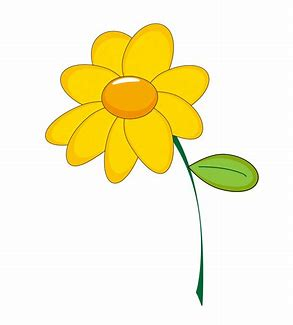 Bee flies over the wood.

Snake slithered slowly into a dark hole.

I dropped my pencil and it rolled under a chair.
Noun		Verb	 Pronouns		Adjective
Adverb	Conjunction
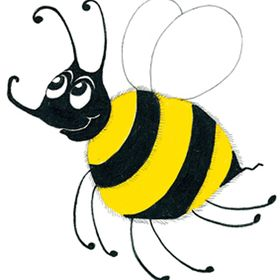 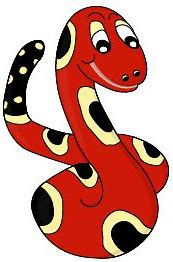 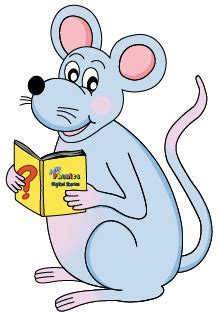 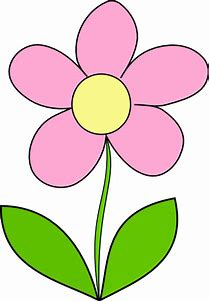 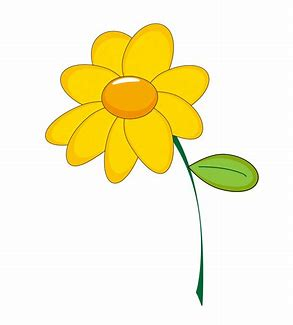 Bee flies over the wood.

Snake slithered slowly into a dark hole.

I dropped my pencil and it rolled under a chair.
Noun		Verb	 Pronouns		Adjective
Adverb	Conjunction
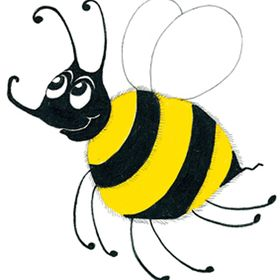 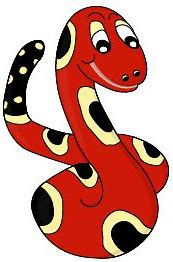 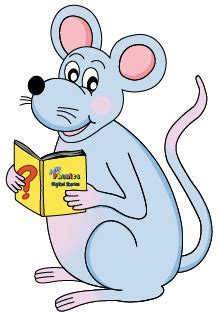 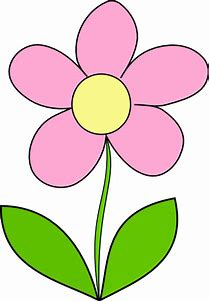 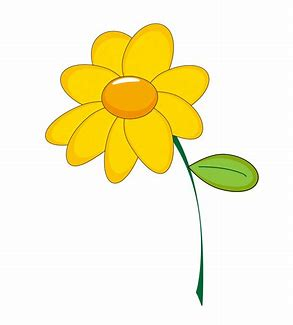 Bee flies over the wood.

Snake slithered slowly into a dark hole.

I dropped my pencil and it rolled under a chair.
Noun		Verb	 Pronouns		Adjective
Adverb	Conjunction
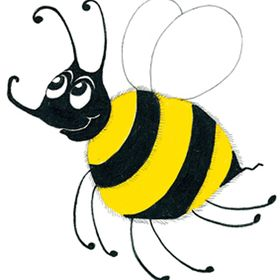 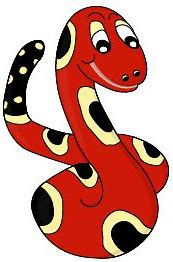 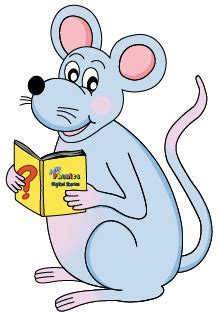 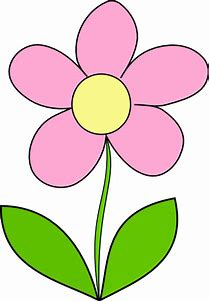 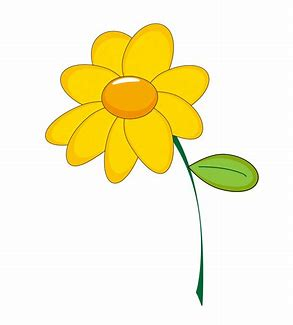 Bee flies over the wood.

Snake slithered slowly into a dark hole.

I dropped my pencil and it rolled under a chair.
Noun		Verb	 Pronouns		Adjective
Adverb	Conjunction
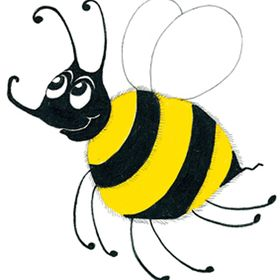 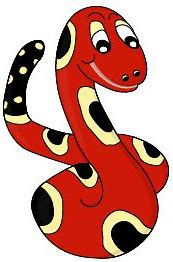 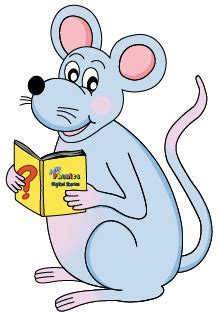 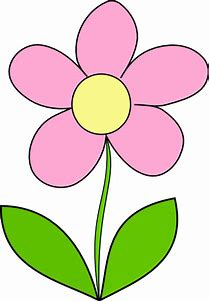 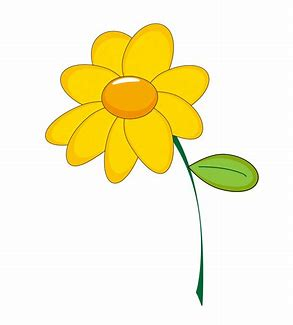 Bee flies over the wood.

Snake slithered slowly into a dark hole.

I dropped my pencil and it rolled under a chair.
Noun		Verb	 Pronouns		Adjective
Adverb	Conjunction
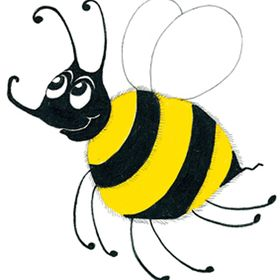 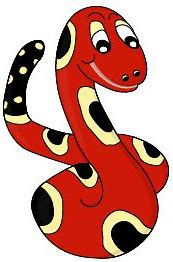 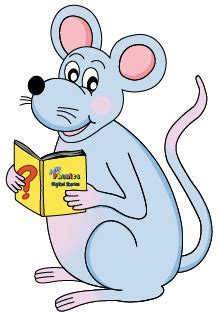 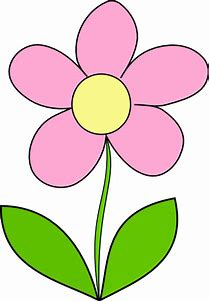 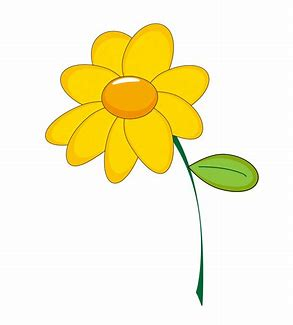 Bee flies over the wood.

Snake slithered slowly into a dark hole.

I dropped my pencil and it rolled under a chair.
Noun		Verb	 Pronouns		Adjective
Adverb	Conjunction
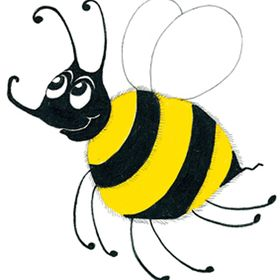 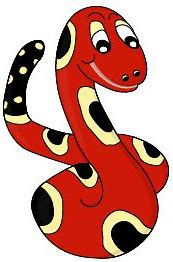 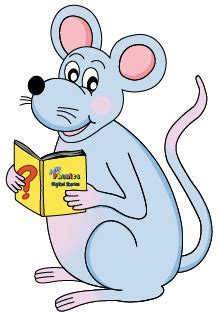 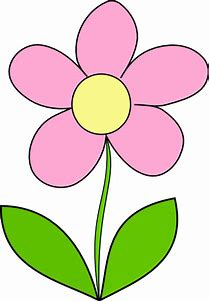 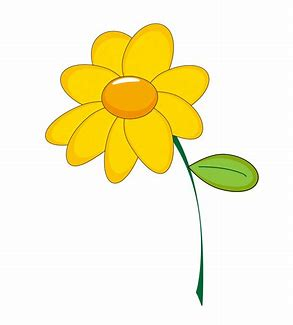 Bee flies over the wood.

Snake slithered slowly into a dark hole.

I dropped my pencil and it rolled under a chair.
Noun		Verb	 Pronouns		Adjective
Adverb	Conjunction
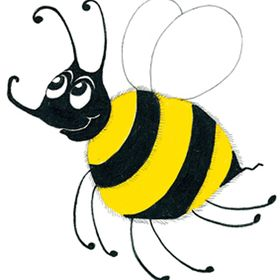 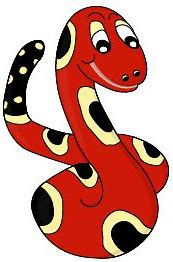 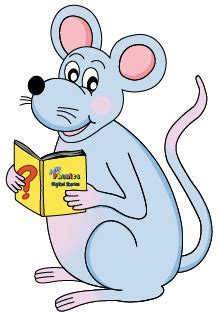 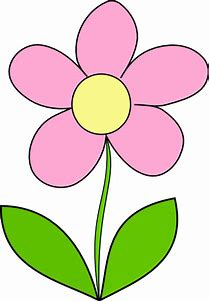 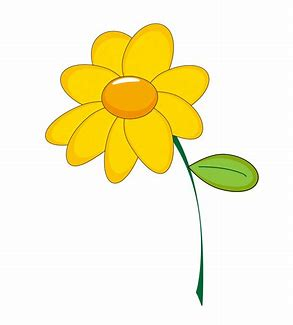 Bee flies over the wood.

Snake slithered slowly into a dark hole.

I dropped my pencil and it rolled under a chair.
Noun		Verb	 Pronouns		Adjective
Adverb	Conjunction
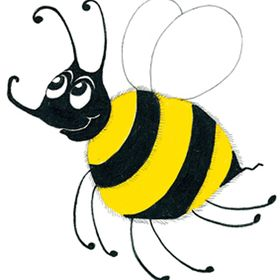 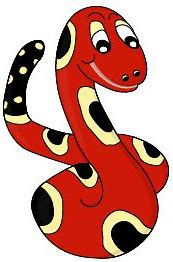 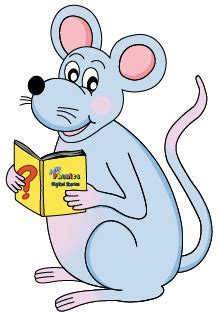 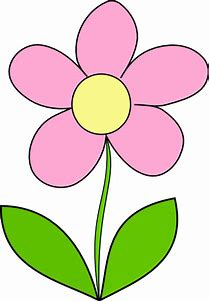 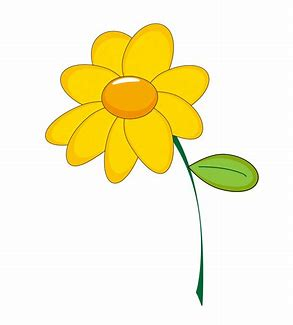 Bee flies over the wood.

Snake slithered slowly into a dark hole.

I dropped my pencil and it rolled under a chair.
Noun		Verb	 Pronouns		Adjective
Adverb	Conjunction
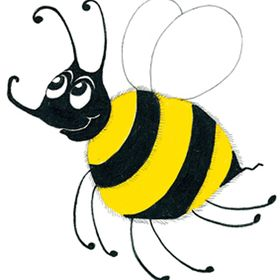 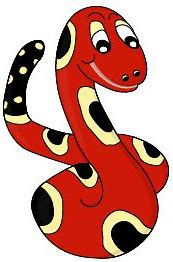 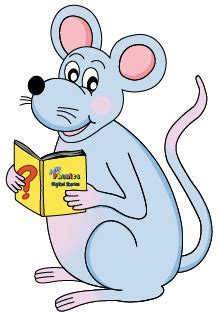 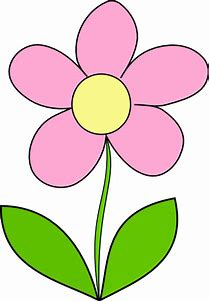 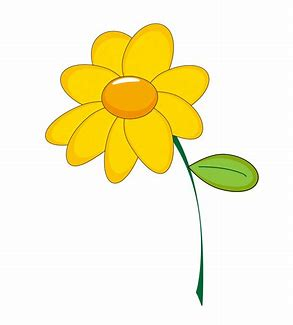 Bee flies over the wood.

Snake slithered slowly into a dark hole.

I dropped my pencil and it rolled under a chair.
Noun		Verb	 Pronouns		Adjective
Adverb	Conjunction
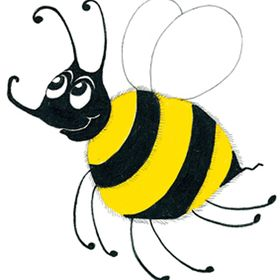 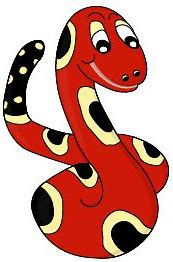 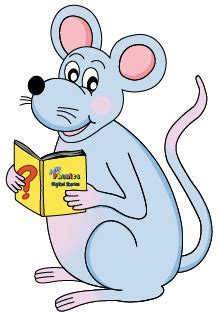 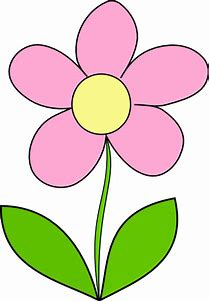 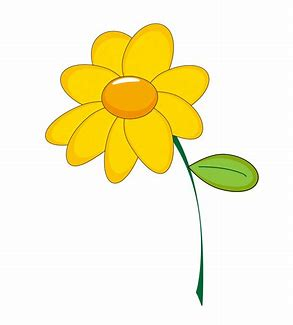 Bee flies over the wood.

Snake slithered slowly into a dark hole.

I dropped my pencil and it rolled under a chair.
Noun		Verb	 Pronouns		Adjective
Adverb	Conjunction
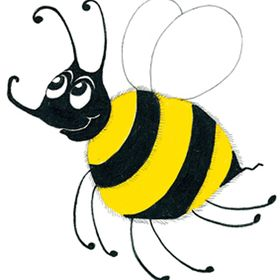 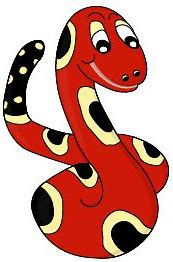 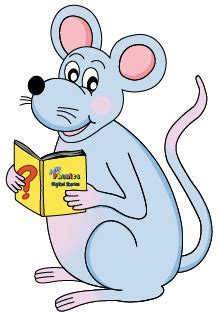 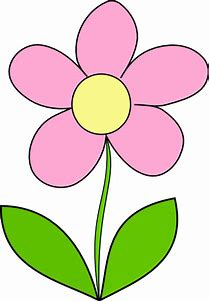 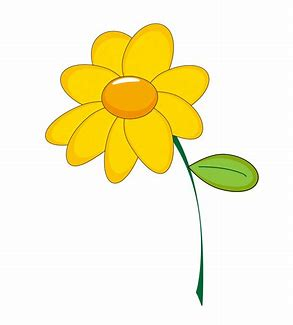 Bee flies over the wood.

Snake slithered slowly into a dark hole.

I dropped my pencil and it rolled under a chair.
Noun		Verb	 Pronouns		Adjective
Adverb	Conjunction
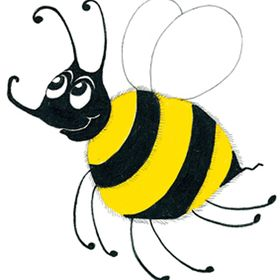 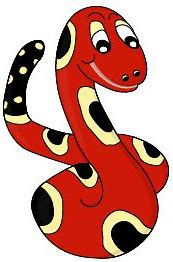 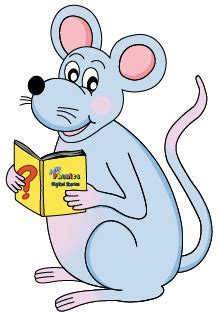 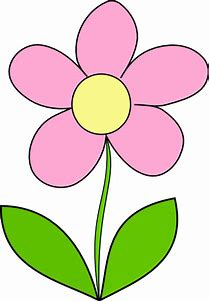 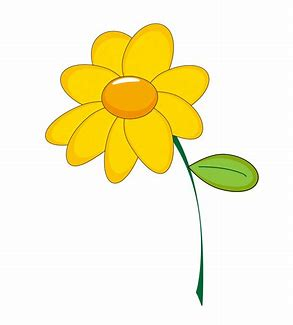 Bee flies over the wood.

Snake slithered slowly into a dark hole.

I dropped my pencil and it rolled under a chair.
Noun		Verb	 Pronouns		Adjective
Adverb	Conjunction		Preposition
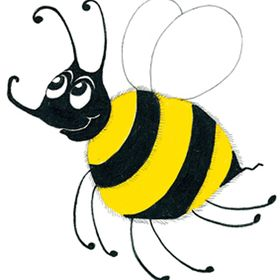 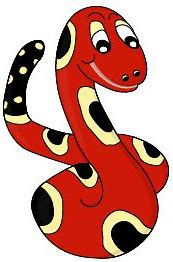 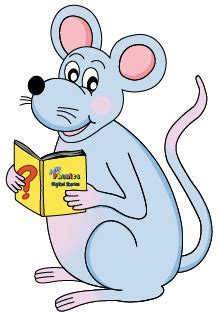 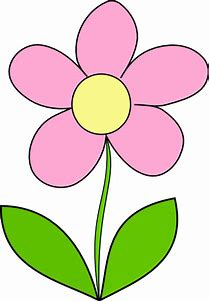 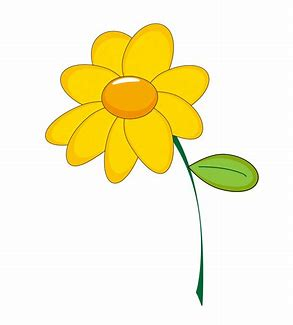 Bee flies over the wood.

Snake slithered slowly into a dark hole.

I dropped my pencil and it rolled under a chair.
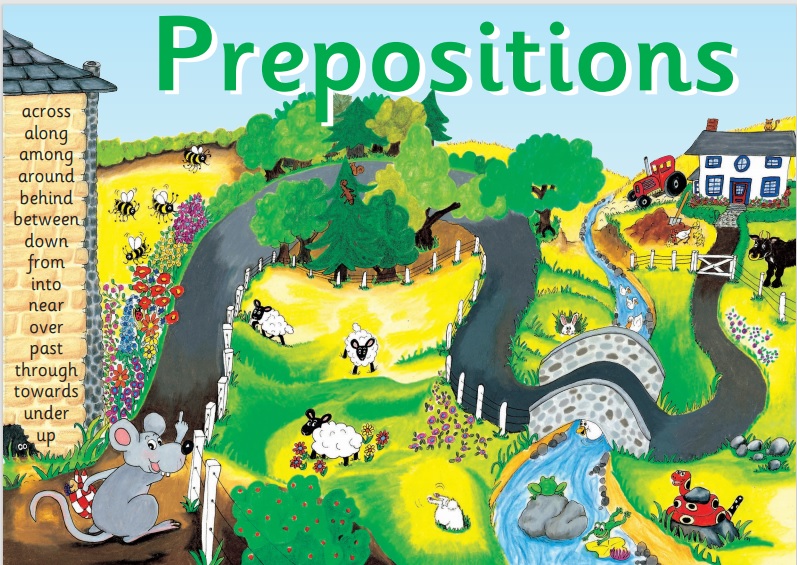 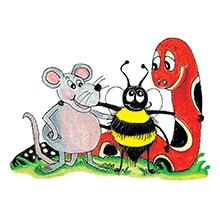 Activity page1
Preposition
across		near		among	
 into			from		towards	to   through	in			around	
over			past		between
besides 	down	under	
along		round	up	behind
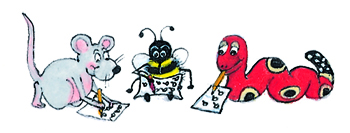 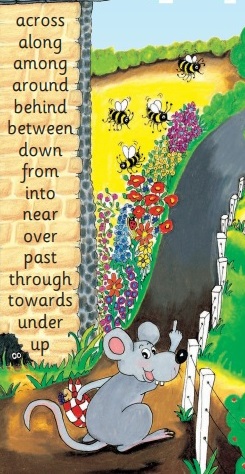 Inky’s Journey
Inky left her mouse-hole and went…
		the path,
		the flowers,
		the fence,
		the garden,
		the field,
		the forest,
		the trees,
		the bridge and
		the farm.
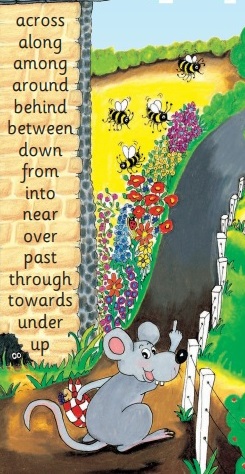 Inky’s Journey
Inky left her mouse-hole and went…
 down the path,
		the flowers,
		the fence,
		the garden,
		the field,
		the forest,
		the trees,
		the bridge and
		the farm.
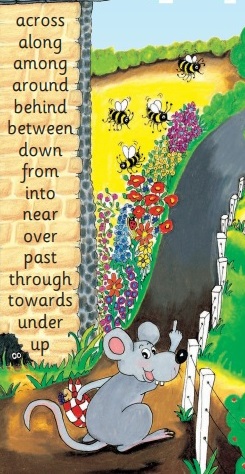 Inky’s Journey
Inky left her mouse-hole and went…
 down the path,
 near	the flowers,
		the fence,
		the garden,
		the field,
		the forest,
		the trees,
		the bridge and
		the farm.
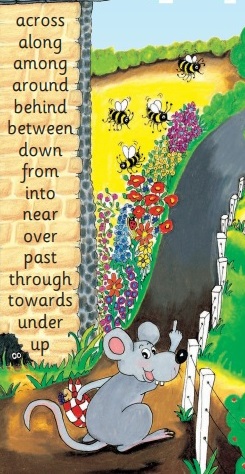 Inky’s Journey
Inky left her mouse-hole and went…
 down the path,
 near	the flowers,
 along	the fence,
		the garden,
		the field,
		the forest,
		the trees,
		the bridge and
		the farm.
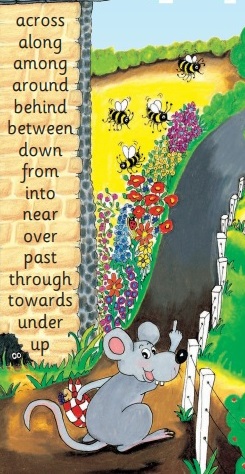 Inky’s Journey
Inky left her mouse-hole and went…
 down the path,
 near	the flowers,
 along	the fence,
 through the garden,
		the field,
		the forest,
		the trees,
		the bridge and
		the farm.
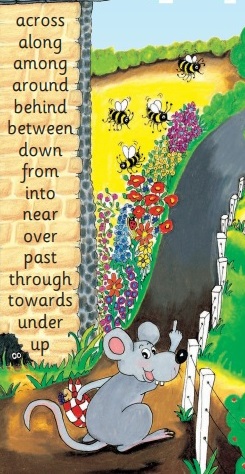 Inky’s Journey
Inky left her mouse-hole and went…
 down the path,
 near	the flowers,
 along	the fence,
 through the garden,
 past	the field,
		the forest,
		the trees,
		the bridge and
		the farm.
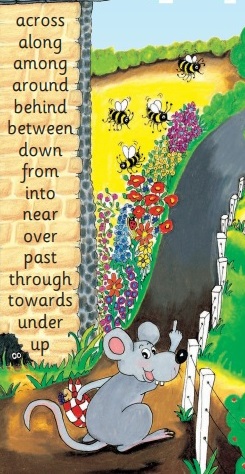 Inky’s Journey
Inky left her mouse-hole and went…
 down the path,
 near	the flowers,
 along	the fence,
 through the garden,
 past	the field,
 into	the forest,
		the trees,
		the bridge and
		the farm.
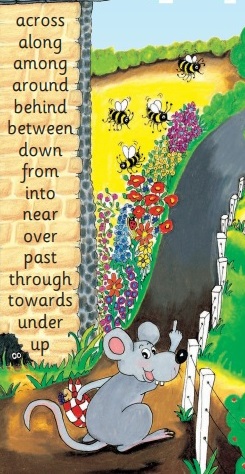 Inky’s Journey
Inky left her mouse-hole and went…
 down the path,
 near	the flowers,
 along	the fence,
 through the garden,
 past	the field,
 into	the forest,
 among the trees,
		the bridge and
		the farm.
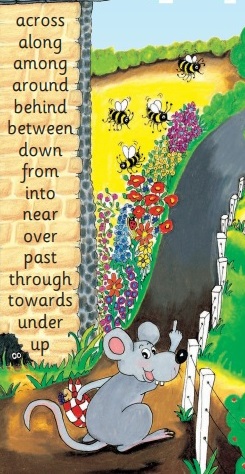 Inky’s Journey
Inky left her mouse-hole and went…
 down the path,
 near	the flowers,
 along	the fence,
 through the garden,
 past	the field,
 into	the forest,
 among the trees,
 across the bridge and
		the farm.
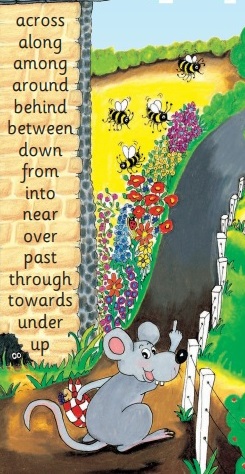 Inky’s Journey
Inky left her mouse-hole and went…
 down the path,
 near	the flowers,
 along	the fence,
 through the garden,
 past	the field,
 into	the forest,
 among the trees,
 across the bridge and
 toward the farm.
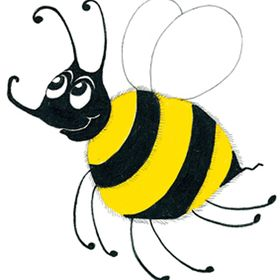 Measurement Words
weight
 volume		 
 minute
 second
 fraction   
 estimate
centimetre  cm
 metre          m
 gram           g
 kilogram    kg
 millilitre     ml
 litre             l
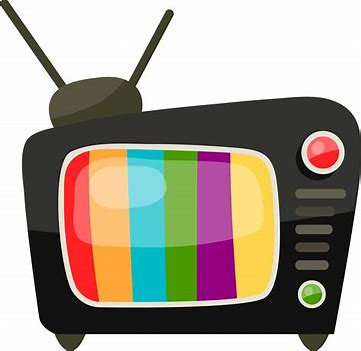 television
/zh/
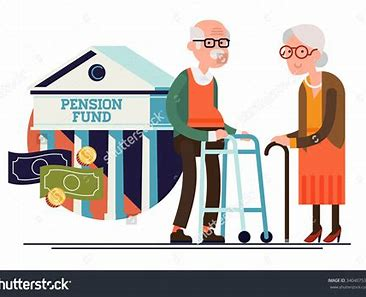 pension
/sh/
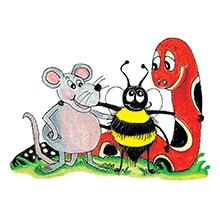 Activity page2
occasion
explosion
extension
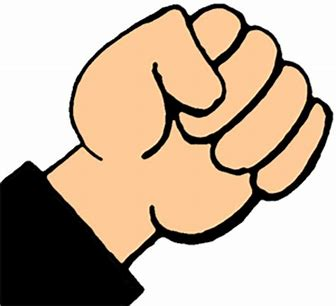 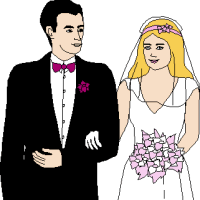 fist
best
occasion
division
revision
invasion
explosion
television
 fraction
estimate
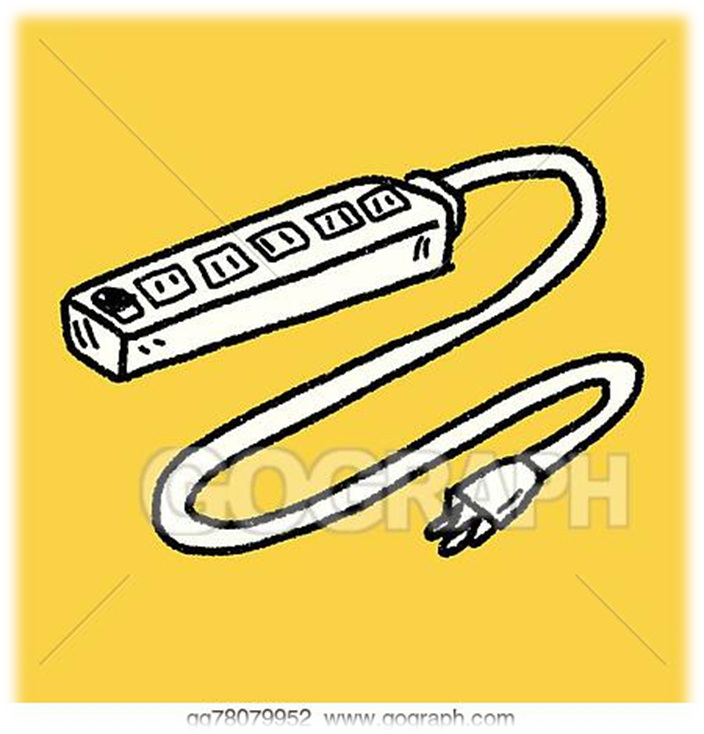 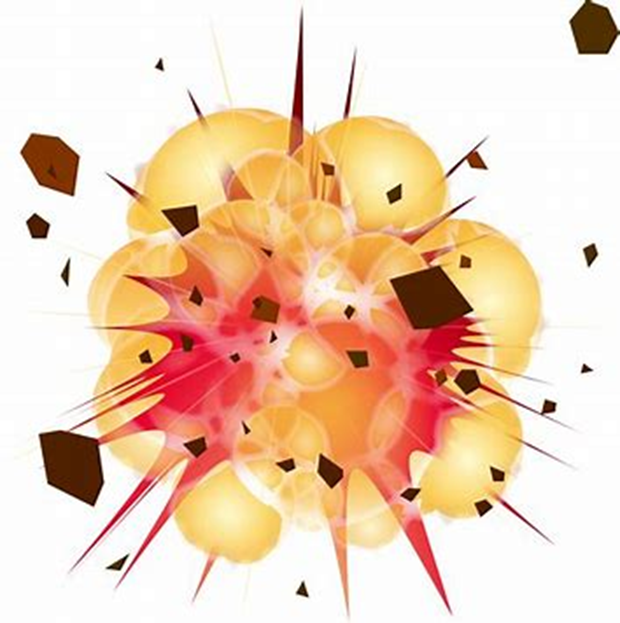 television
division
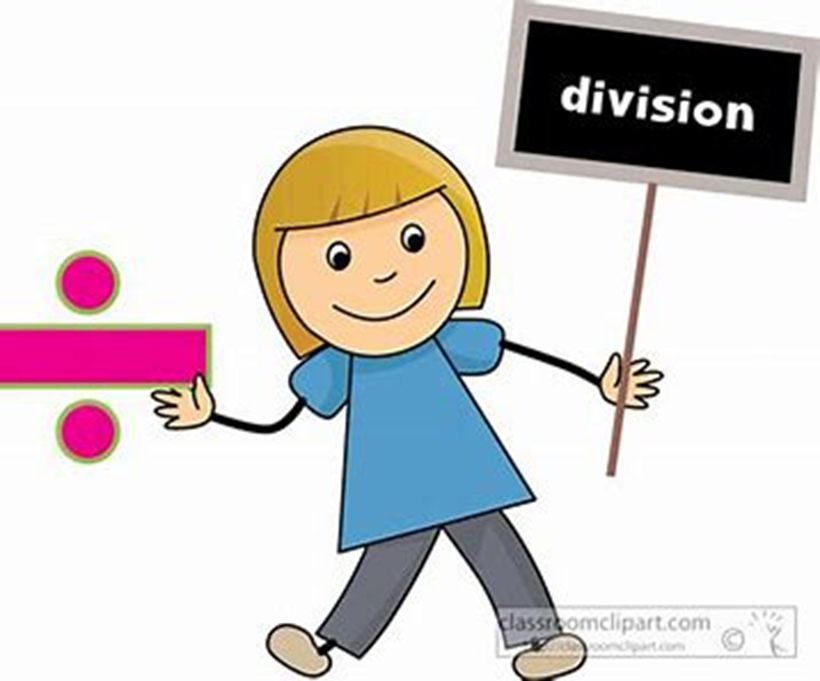 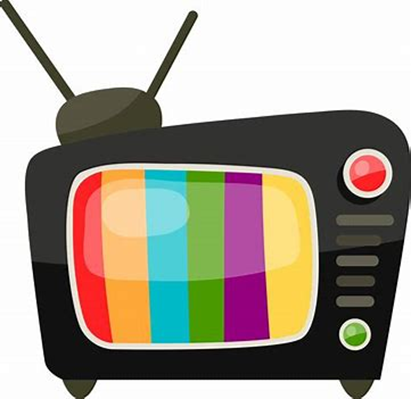 pension
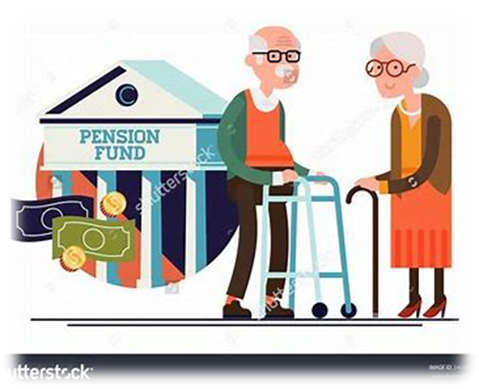 vision
revision
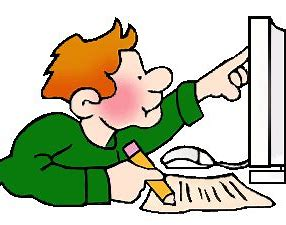 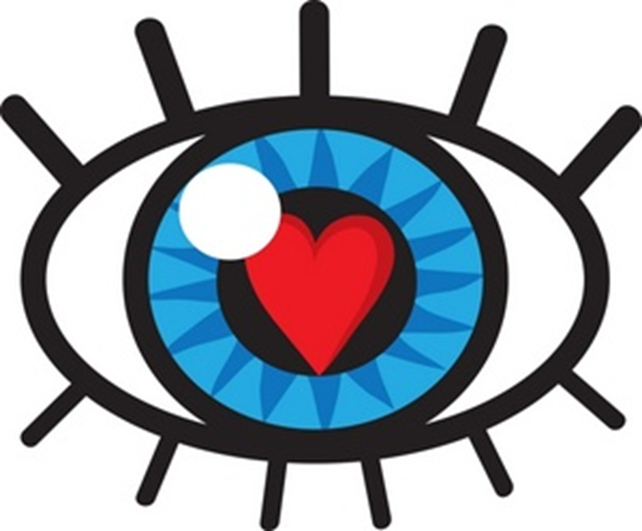 permission
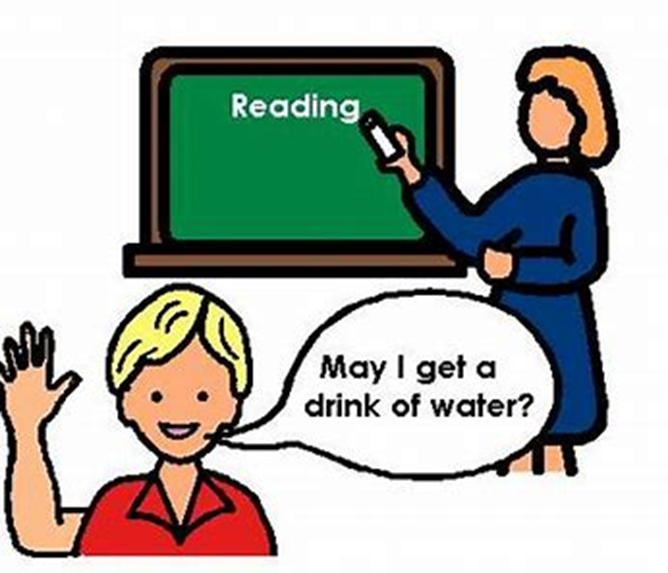 invasion
tension
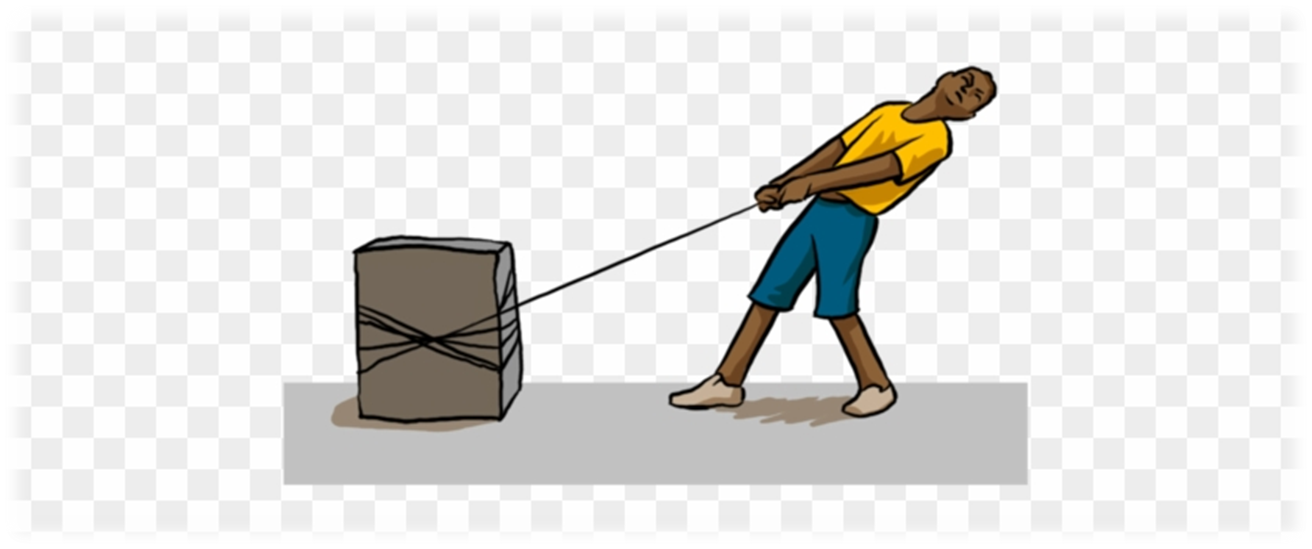 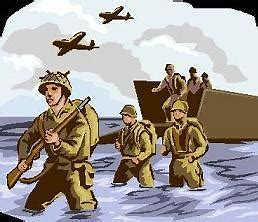 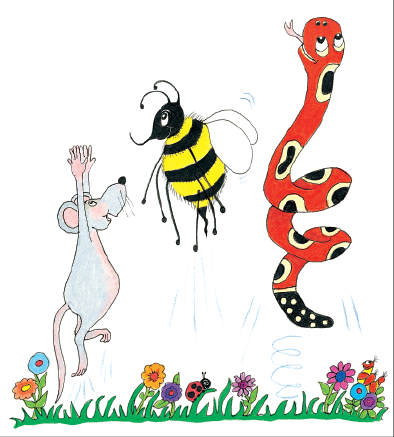 Dictation
Name:				
 
1.                 2.	                 3. 	  		                  
                           
4.	               5.	                 6.			    

7.												

         8.										

         9.
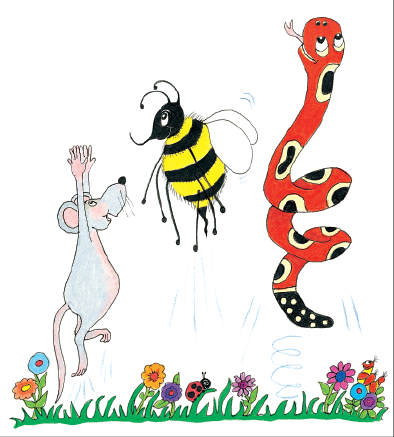 vision
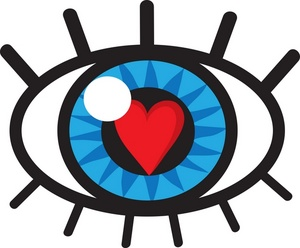 vision	    	2. division
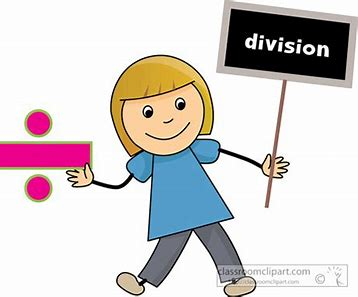 vision	    	2. division	3. tension
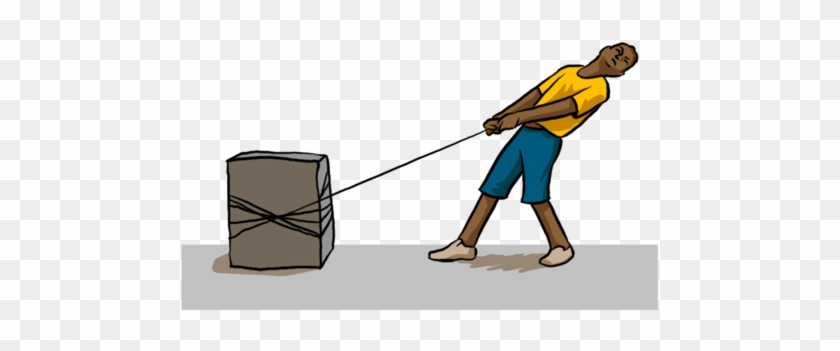 vision	    	2. division	3. tension
4. extension
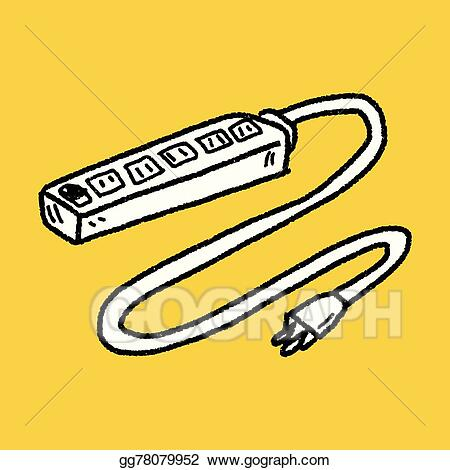 vision	    	2. division	3. tension
4. extension 5. pension
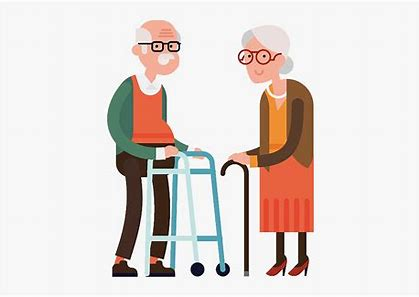 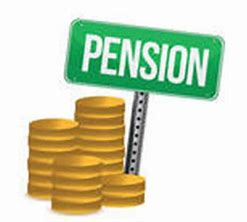 vision	    	2. division	3. tension
4. extension 5. pension 	6. permission
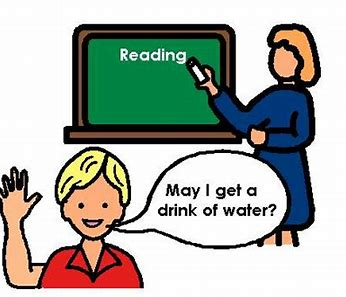 vision	    	2. division	3. tension
4. extension 5. pension 	6. permission

7. He honestly needs his pension.
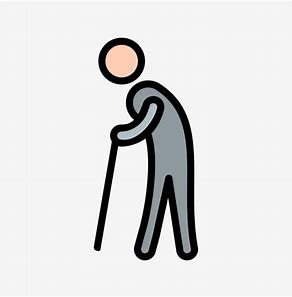 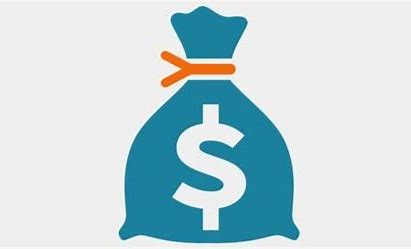 vision	    	2. division	3. tension
4. extension 5. pension 	6. permission

7. He honestly needs his pension.

8. There was a huge 
   explosion.
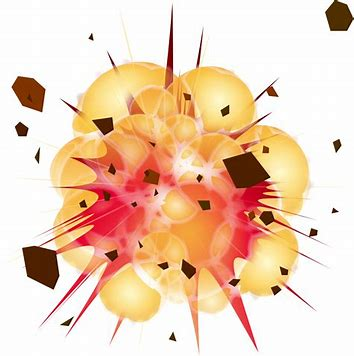 vision	    	2. division	3. tension
4. extension 5. pension 	6. permission

7. He honestly needs his pension.

8. There was a huge 
   explosion.

9. They watched television 
   for hours.
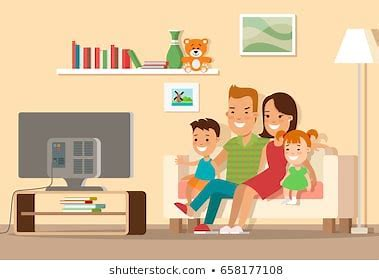 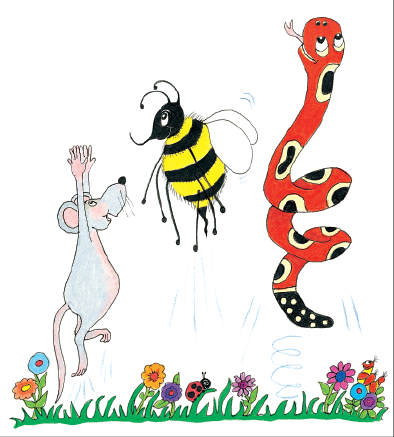 Homework
Complete each sentence with a preposition.
to 	from		in		beside		up
I want to sit 			 my best friend.

Kayla climbed 		the ladder.

We read 		 left		 right.

Grandpa keeps his keys 	  	  his pocket.
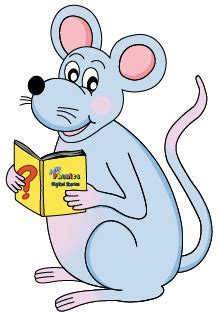 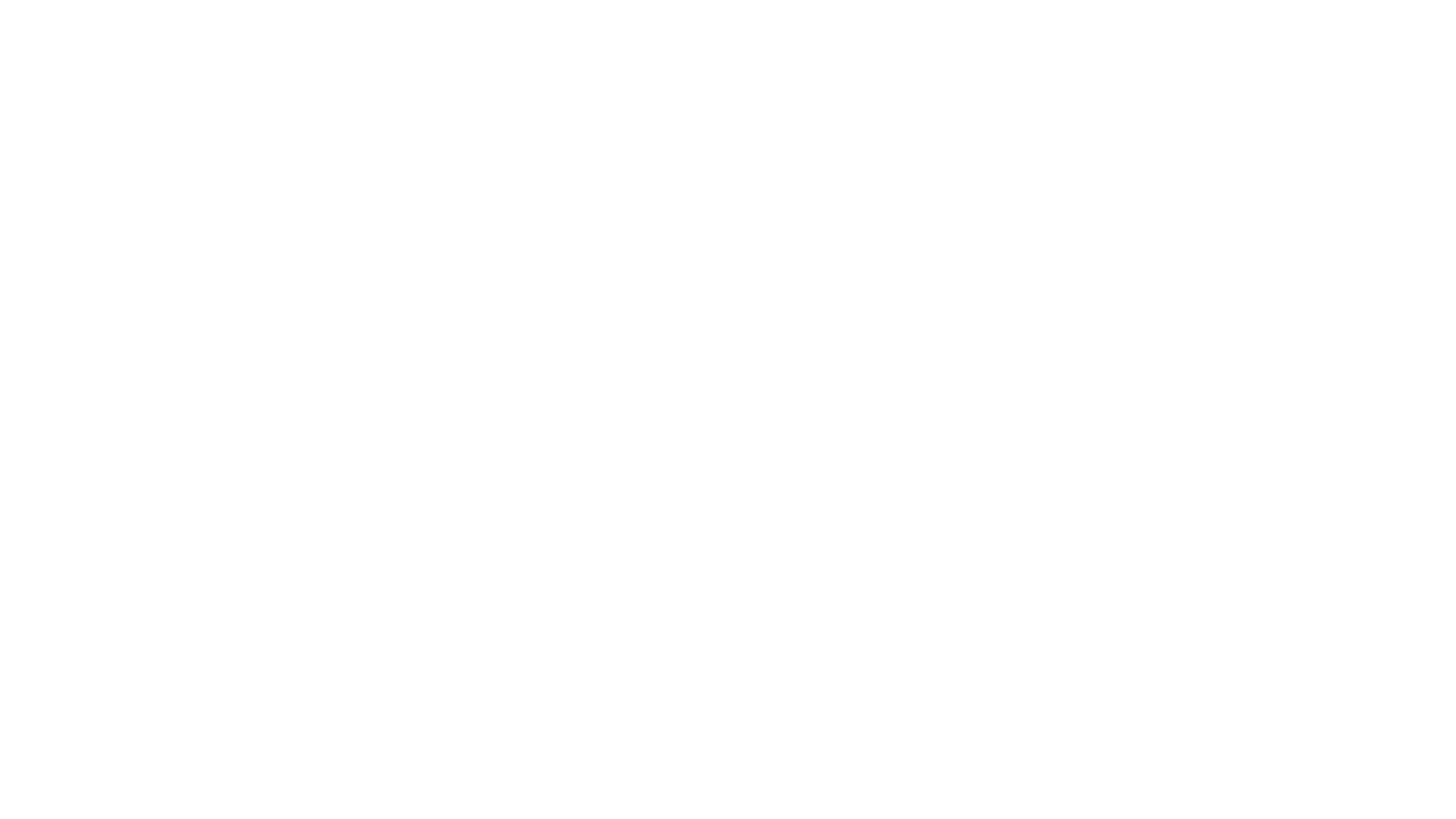 Thank you!
See  you 
next lesson.
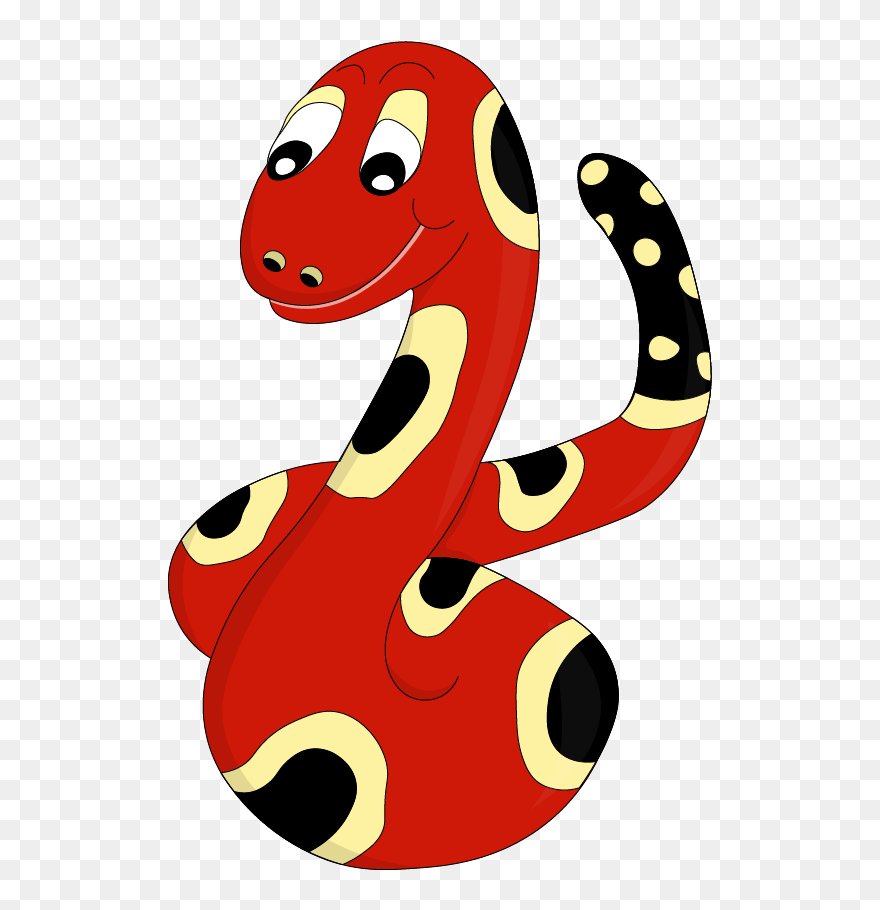